Life Skills
© Miracle Foundation 2020
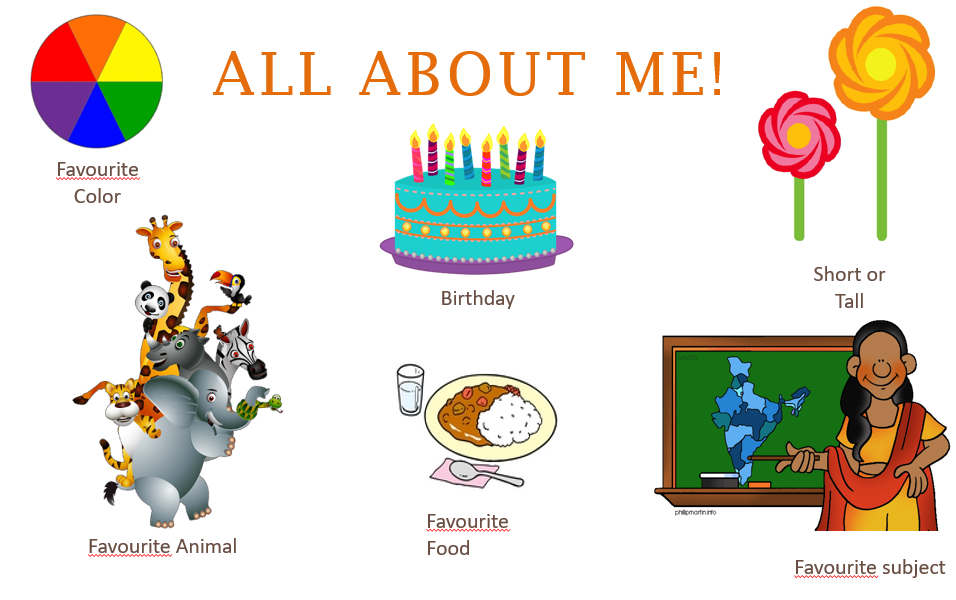 © Miracle Foundation 2020
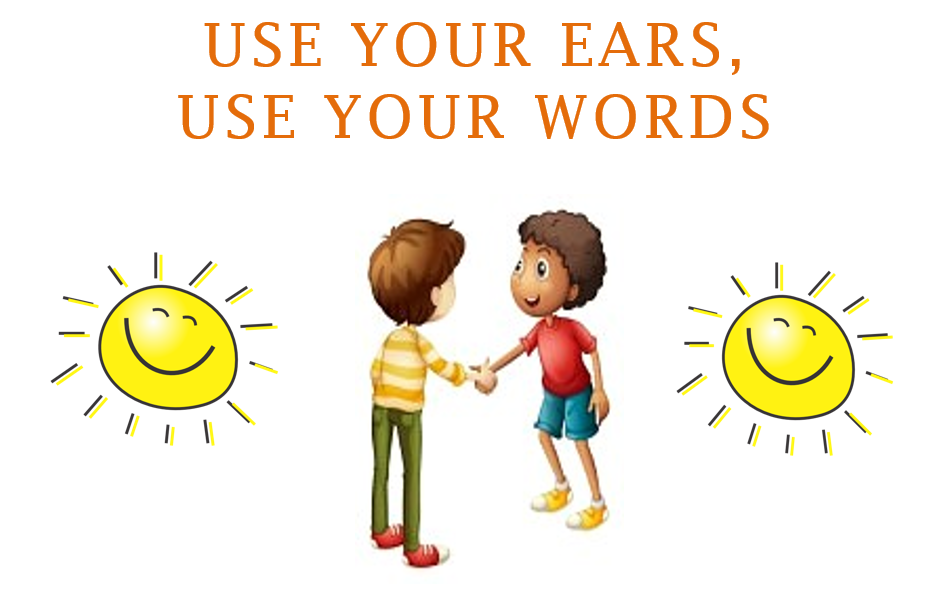 © Miracle Foundation 2020
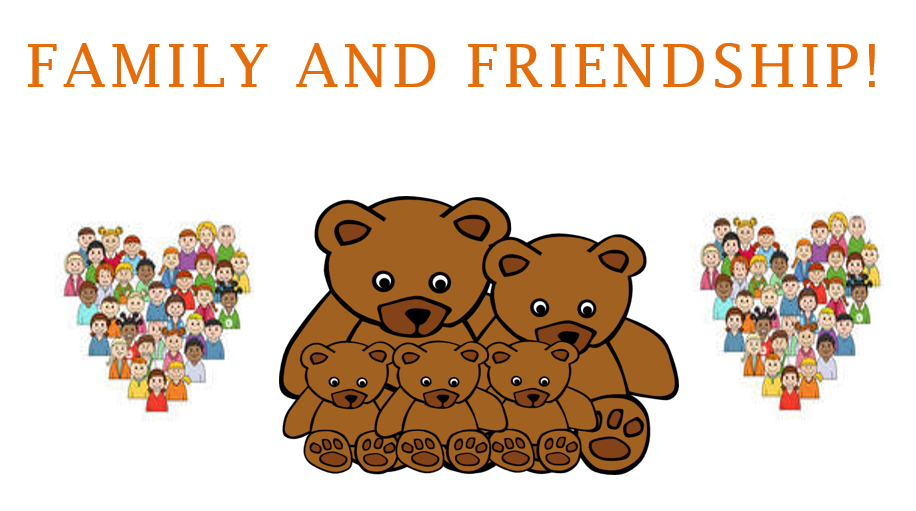 © Miracle Foundation 2020
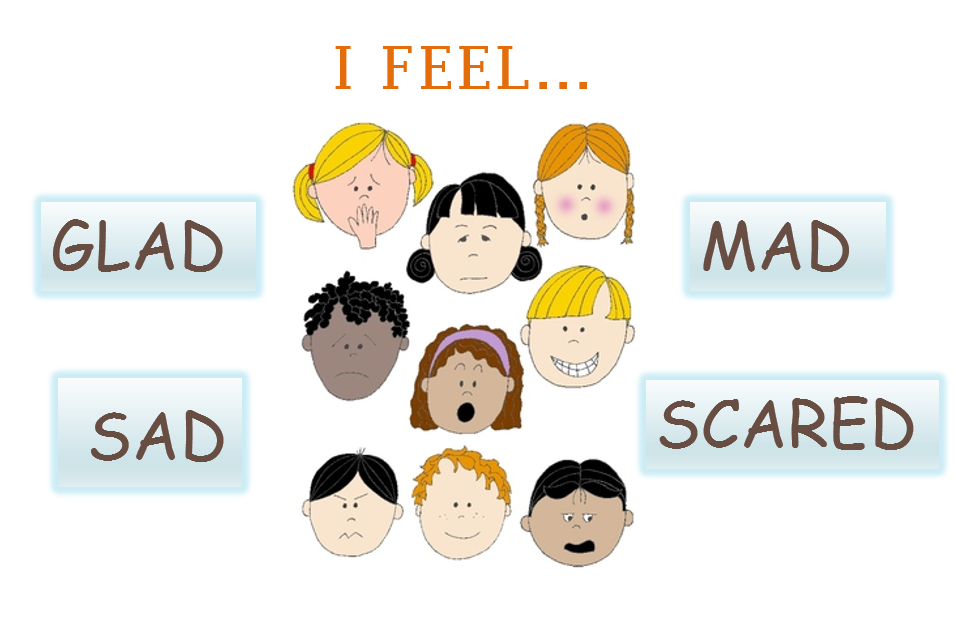 © Miracle Foundation 2020
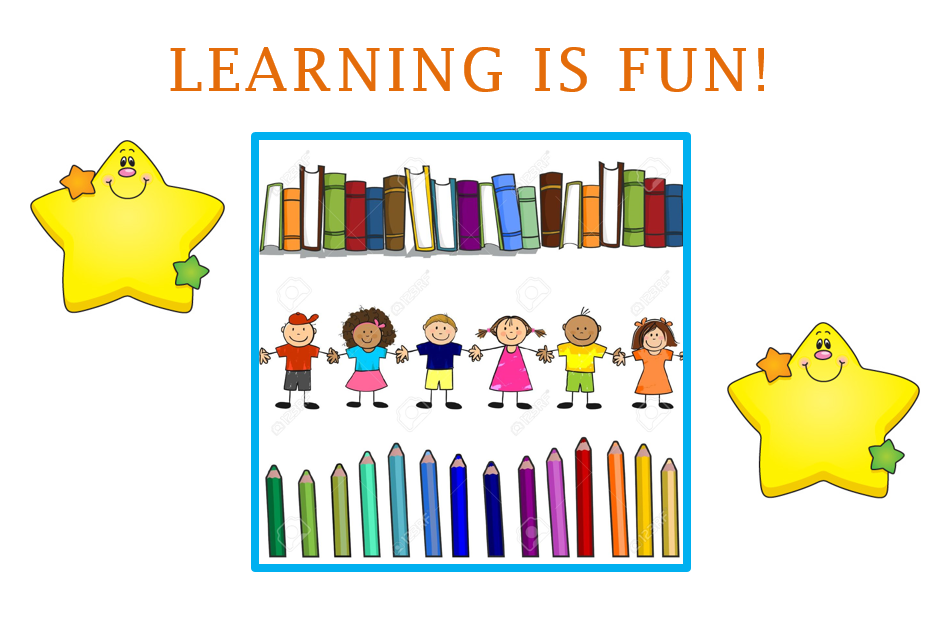 © Miracle Foundation 2020
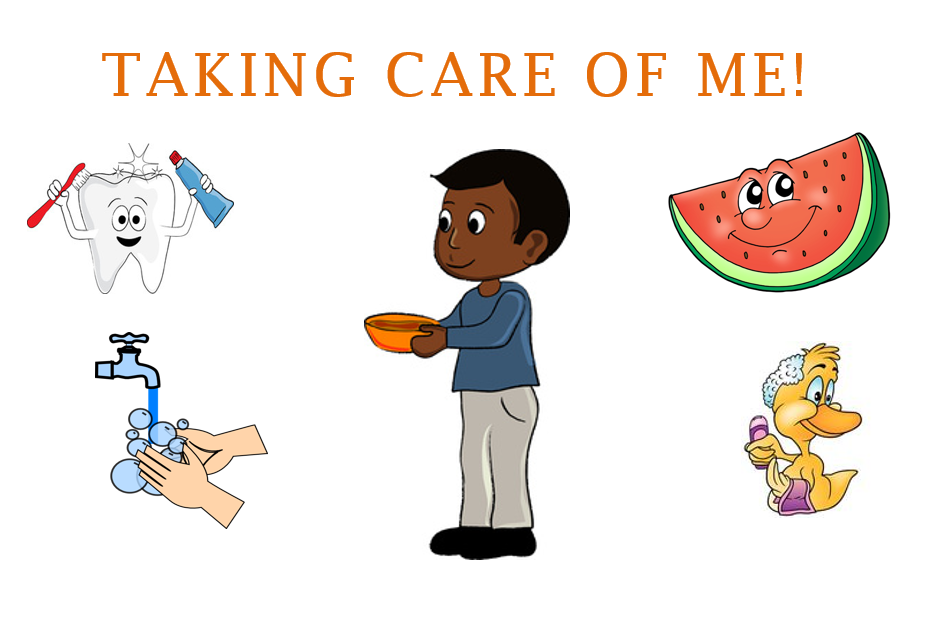 © Miracle Foundation 2020
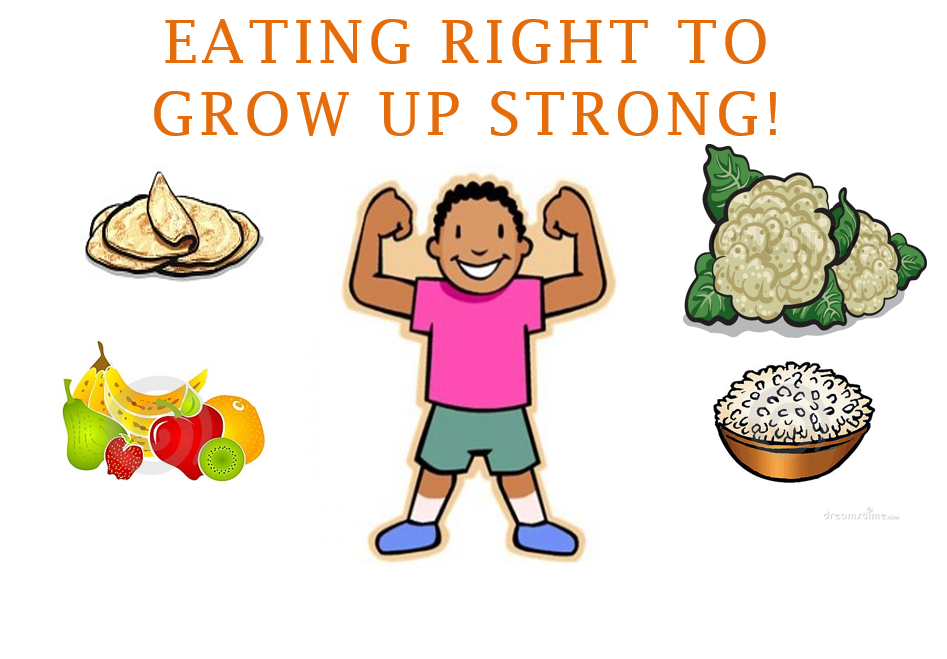 © Miracle Foundation 2020
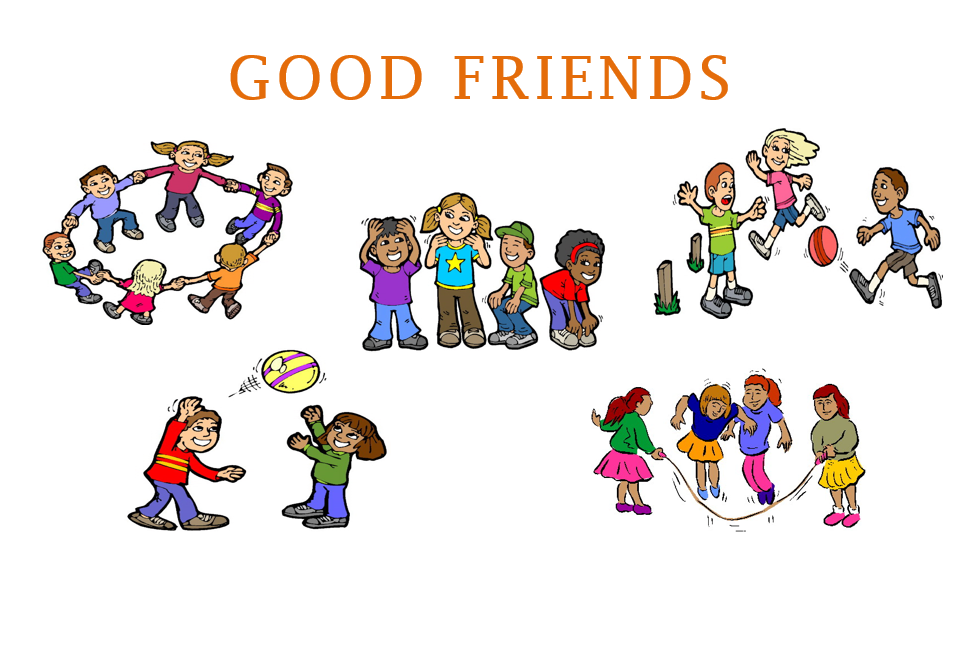 © Miracle Foundation 2020
Thank you!
© Miracle Foundation 2020